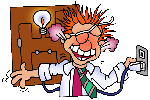 Circuit Wizardry
2019 Robert C Fisler Elementary Science Olympiad Competition
4th Grade Event
Short Video on Electricity
https://youtu.be/EJeAuQ7pkpc
Terms you need to know
Conductor: A material through which heat or electricity flows easily 
Insulator: A material through which heat or electricity does not flow very well 
Closed Circuit: A complete path that electricity can flow through 
Open Circuit: A broken or incomplete path that electricity cannot flow through 
Short Circuit: A problem in an electrical circuit where two or more wires that are not supposed to come in contact with each other touch.
Normally open Switch: A switch that in its normal state won’t conduct electricity until the switch is activated
Normally Closed Switch: A switch that in its normal state will conduct electricity until the switch is activated
Series Circuit: A circuit in which the current must flow through each electrical device in order to complete the circuit 
Parallel Circuit: A circuit in which each electrical device is independently connected to the electrical source 
Series-Parallel Circuit: A circuit in which some electrical devices work in series and some work in parallel
Series versus Parallel Circuits
https://www.youtube.com/watch?v=x2EuYqj_0Uk
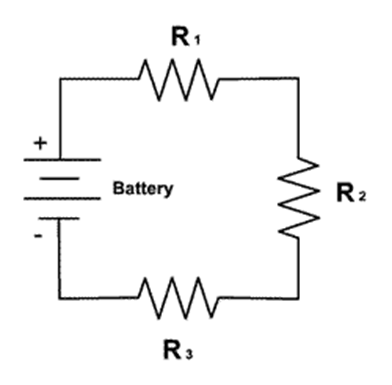 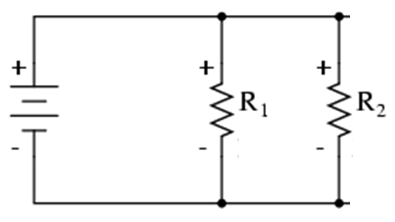 Circuits can be described in a variety of ways
They can be described with words	
Ex. A circuit contains a light bulb and a 1.5-Volt D-cell.
They can be described with pictures
Ex.

They can also be described with symbols (we call this a Schematic)
Ex.
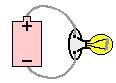 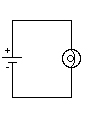 Schematic Symbols you need to know
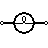 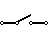 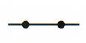 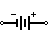 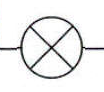 Battery (One Cell)
Battery (Multi-Cell)
Switch Normally Open
Switch Normally Closed
Light Bulb
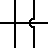 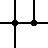 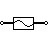 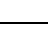 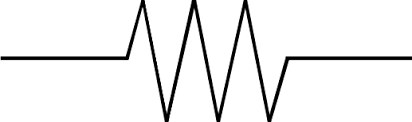 Conductor (wire)
Crossed Conductors
(Not Connected)
Crossed Conductors
(Connected)
Fuse
Resistor
Example schematics
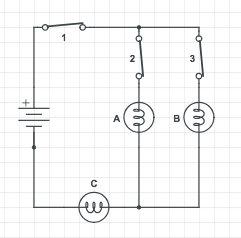 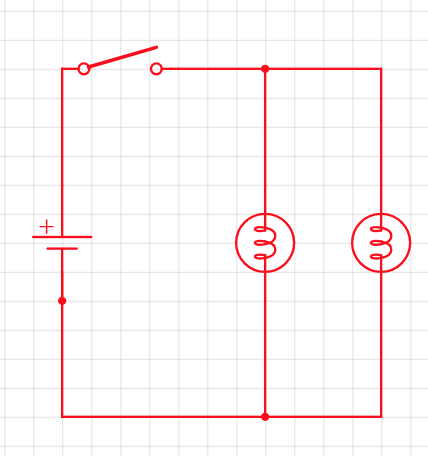 Lets Play
Goto Fislerso.com and click on Event Resources, then click on the picture that looks like below
Practice
Create a Series circuit with 1 Battery 2 light bulbs and a switch to turn both batteries on or off at the same time

Create a parallel circuit with the same components as above

Add switches to your above circuit so that you can turn each bulb off individually